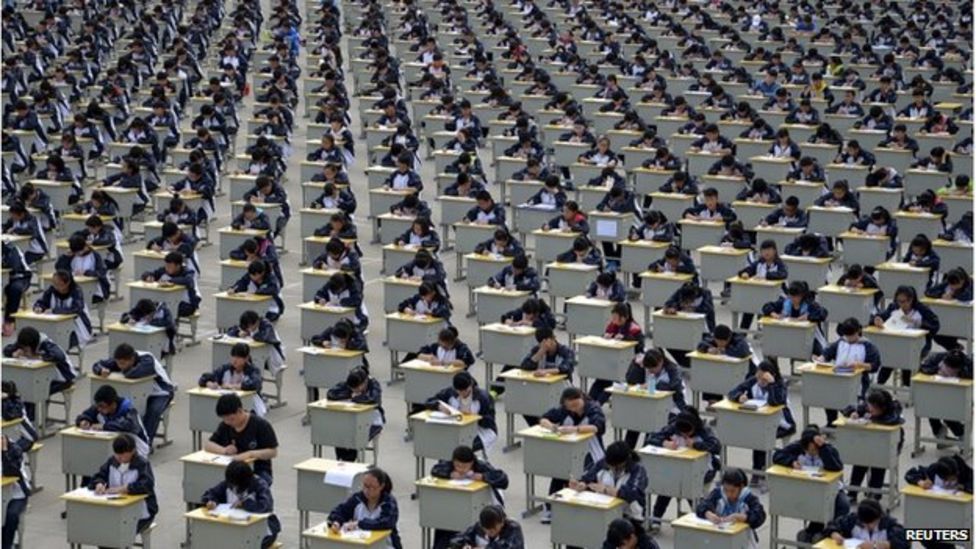 Velkommen til skuleeksamen på HVL!
Før eksamensdagen
Før eksamensstart på eksamensdagen
Under eksamen
Innlevering av eksamen
Før eksamens-dagen
Sjekk hvl.no og eksamenssidene for all info eg går igjennom i dag.
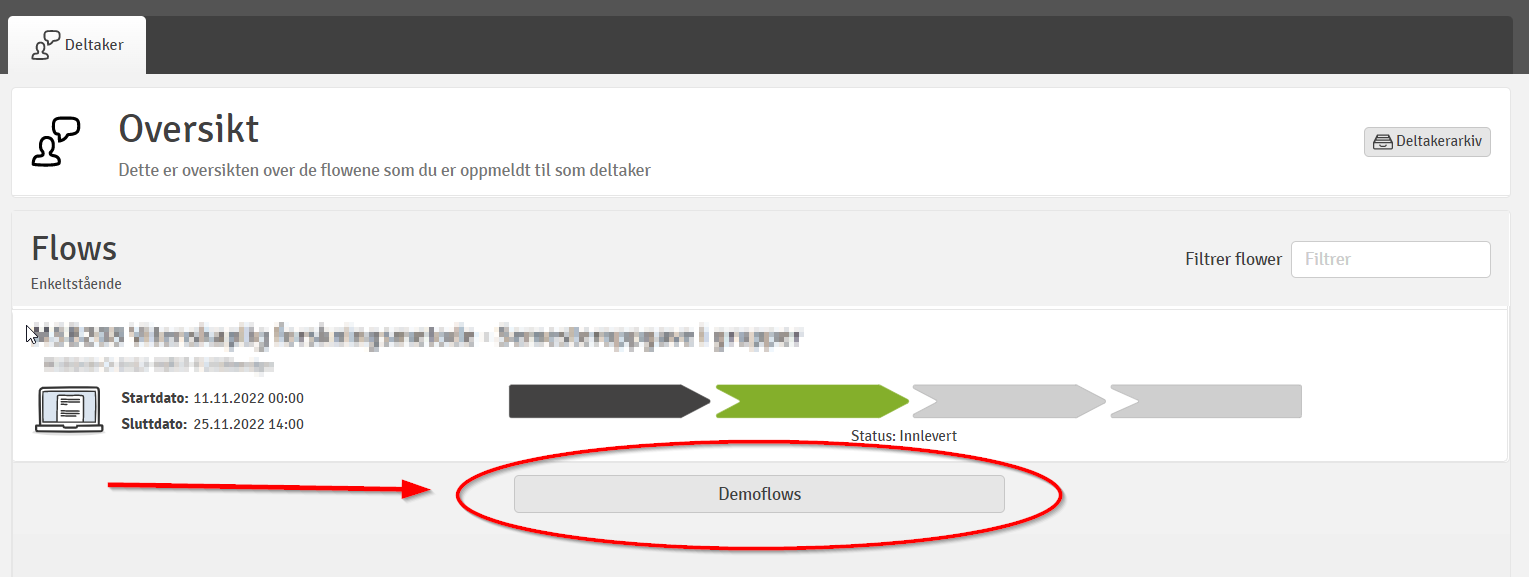 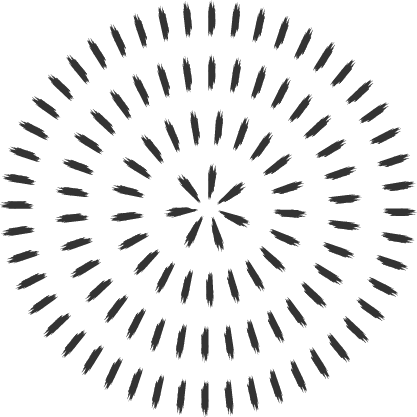 Før eksamensstart PÅ eksamensdagen
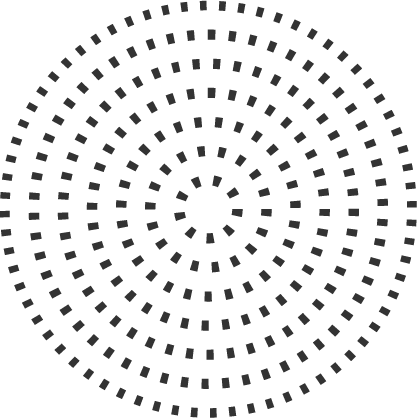 Under eksamen
Skriv i tekstfeltet, eller fyll inn MCQ – alt etter kva eksamenstype du har.
Du finn oppgåva i høgremargen. 
Kan åpnast som eiga fane.
Du finn klokkeslett, batteri, tid igjen og lagringsstatus.
Kandidatnummer er automatisk registrert.
Bruk vedleggsverktøy.
Ta bilde med webkamera, teikne eller skriv kode. 
Test alt dette i demoflow!
Innlevering av digital eksamen
Rekk opp handa. Ein vakt skriv inn passord slik at du kan levere.
Du kan arbeide heilt til tida går ut.
Når tida går ut er det berre mogleg å levere.
Sørg for å ha lagt inn vedlegg eller tatt bilde før tida er ute.
Ta omnsyn til andre studentar som fortsatt har eksamen når du går ut.
Lukke til på eksamen!